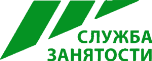 МЫ РАБОТАЕМ, ЧТОБЫ РАБОТАЛИ Вы!
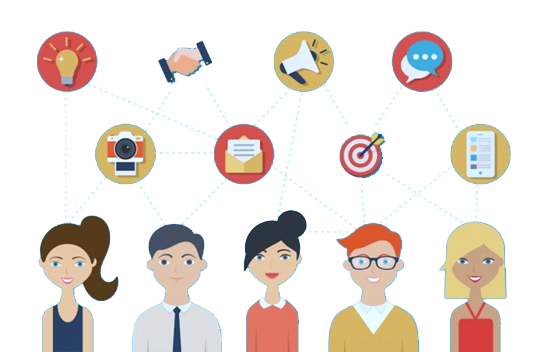 В службе занятости
Надежные работодатели
Реальные вакансии
Кадровый резерв
Профориентационные услуги
Возможность обучения или переобучения 
Организация стажировки, временного трудоустройства
Помощь в открытии собственного дела
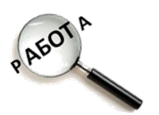 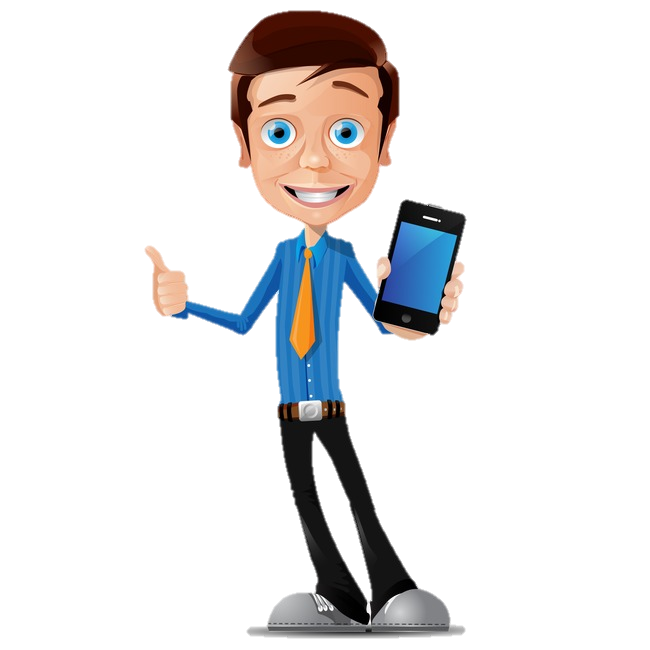 социальная поддержка
Удобные СПОСОБЫ ПОИСКА РАБОТЫ
Пособие по безработице
Стипендия
Материальная поддержка временного трудоустройства 
Финансовая поддержка на открытие собственного дела
Возможность назначения  досрочной пенсии
Лично в центре занятости
Электронно:
trud.kurganobl.ru - интерактивный портал службы занятости
trudvsem.ru - портал 
«Работа в России»
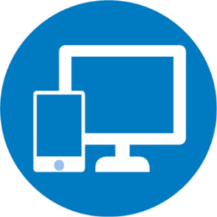 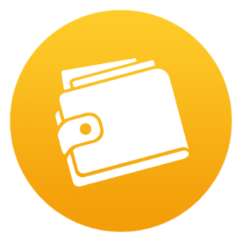 НАДЕЖНО    ГАРАНТИРОВАННО    БЕСПЛАТНО
ПЕРЕПОДГОТОВКА И ПОВЫШЕНИЕ КВАЛИФИКАЦИИ безработных граждан
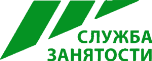 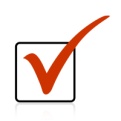 в образовательных организациях, имеющих лицензию на осуществление образовательной деятельности
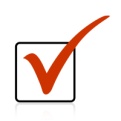 по востребованным профессиям (специальностям) на рынке труда 
Курганской области (перечень на сайте Главного управления)
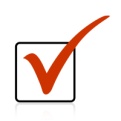 с учетом имеющегося образования и опыта работы
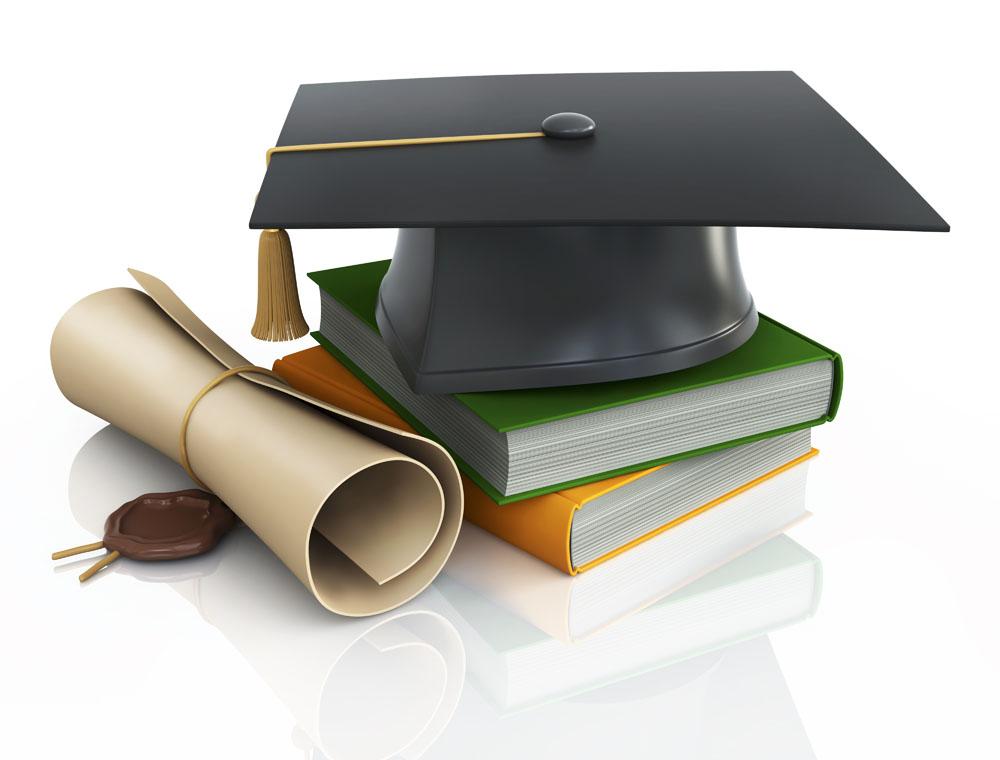 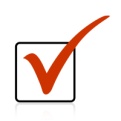 по любой форме обучения: очной, очно-заочной, дистанционной
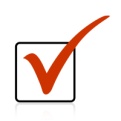 в период обучения выплачивается стипендия
После успешного завершения курсовой подготовки выдается документ установленного образца
ОБУЧЕНИЕ ПОВЫСИТ КОНКУРЕНТОСПОСОБНОСТЬ НА РЫНКЕ ТРУДА!
Находясь В ОТПУСКЕ ПО УХОДУ 
ЗА РЕБЕНКОМ ДО ТРЕХ ЛЕТ можно ПОВЫСИТЬ КВАЛИФИКАЦИЮ ИЛИ СМЕНИТЬ ПРОФЕССИЮ
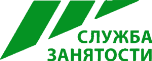 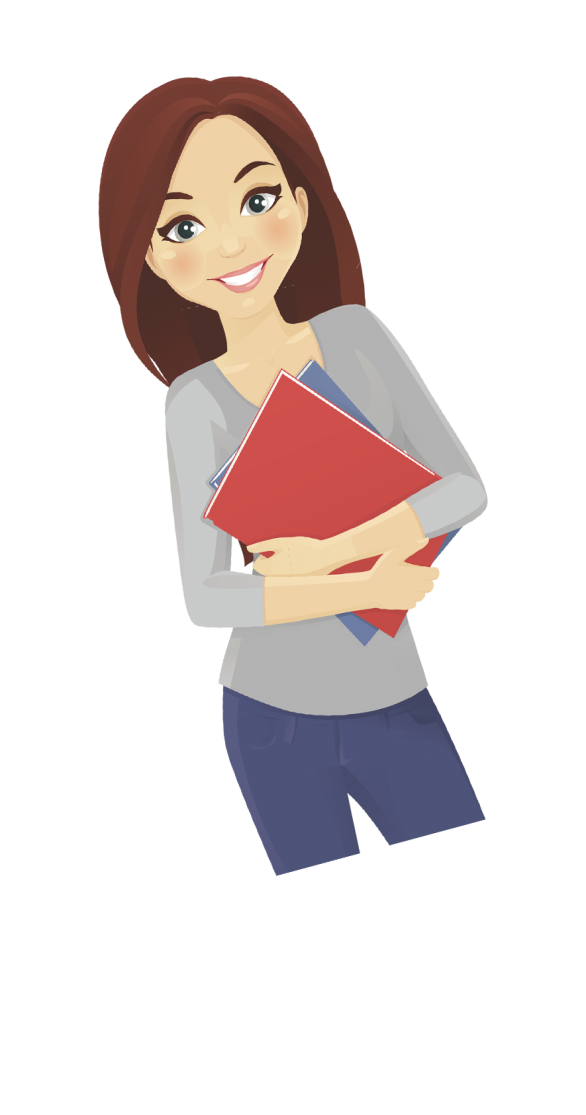 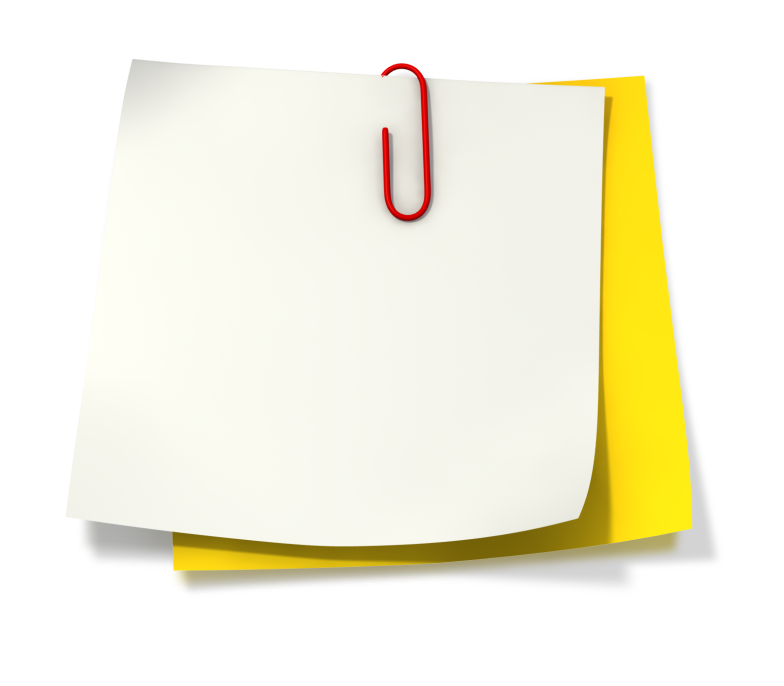 Центр занятости населения предлагает Вам
Полный перечень профессий – на сайте Главного управления в разделе «Содействие занятости»
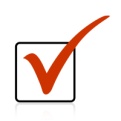 бесплатно пройти курсовую подготовку по выбранной профессии
получить документ об обучении или квалификации
помощь в определении профессиональных предпочтений и склонностей
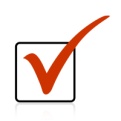 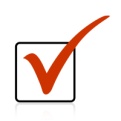 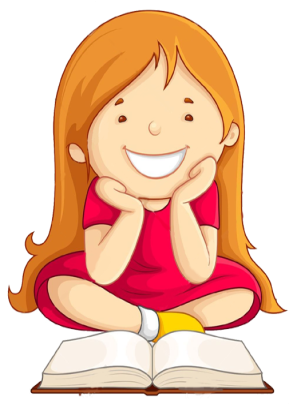 Возможные профессии для обучения
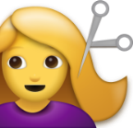 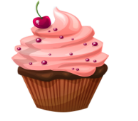 Повар-кондитер
Парикмахер
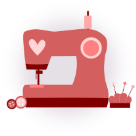 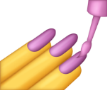 Швея
Мастер маникюра
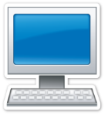 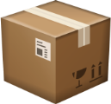 Бухгалтер
Кладовщик
ВОСПОЛЬЗУЙТЕСЬ ШАНСОМ ПОЛУЧИТЬ НОВУЮ ПРОФЕССИЮ ИЛИ ПОВЫСИТЬ КВАЛИФИКАЦИЮ!
Курсовая подготовка
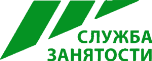 ДЛЯ ГРАЖДАН ПРЕДПЕНСИОННОГО ВОЗРАСТА
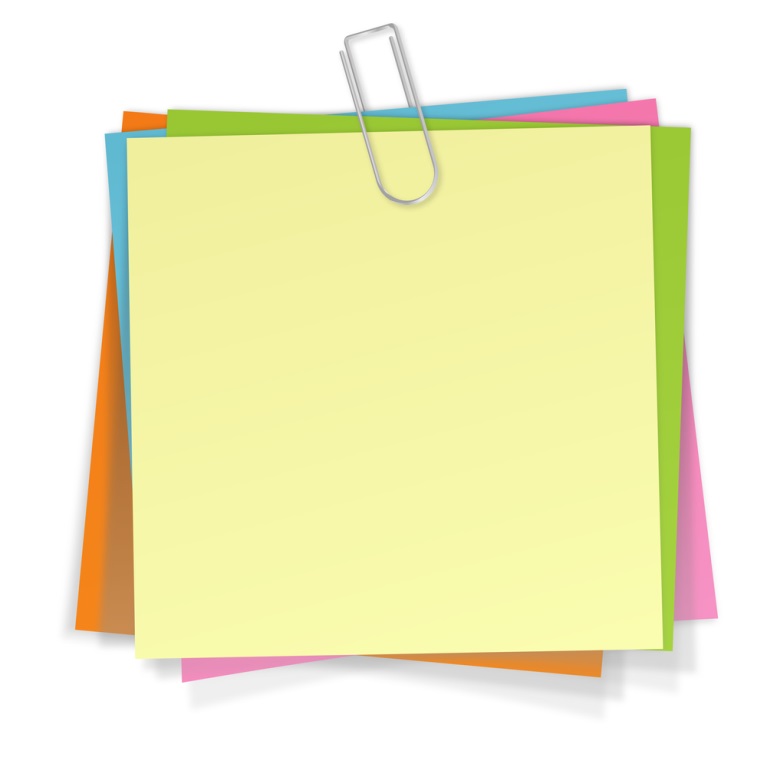 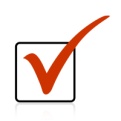 в образовательных организациях и       учебных центрах предприятия
незанятым гражданам выплачивается стипендия
возможность совмещения работы и учебы
обучение бесплатное
Полный перечень профессий  на сайте Главного управления в разделе «Содействие занятости»-«Гражданам»
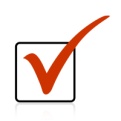 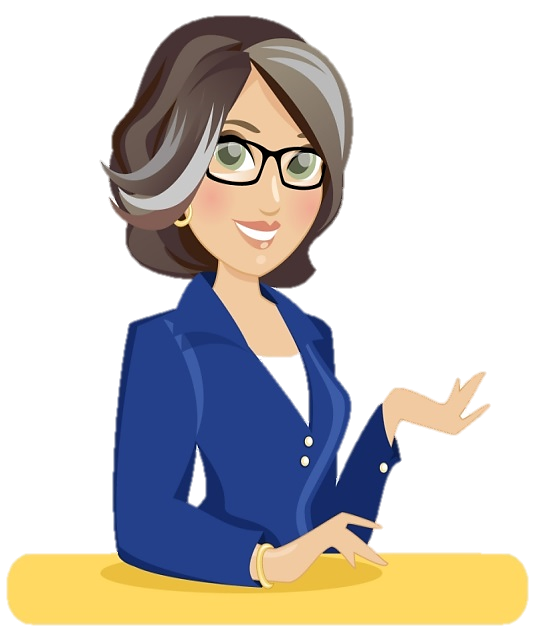 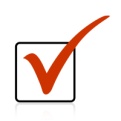 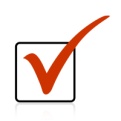 Возможные профессии для обучения
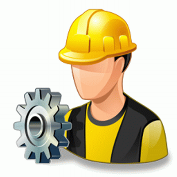 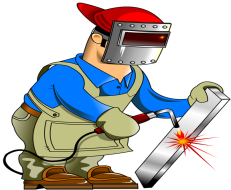 Токарь
Сварщик
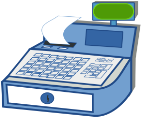 Кассир
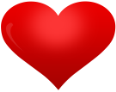 Социальный работник
Программа «1С:бухгалтерия»
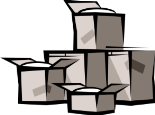 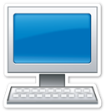 Специалист по закупкам
ВОСПОЛЬЗУЙТЕСЬ ШАНСОМ ПОЛУЧИТЬ НОВУЮ ПРОФЕССИЮ ИЛИ ПОВЫСИТЬ КВАЛИФИКАЦИЮ!
сегодня  безработный – 
завтра  предприниматель!
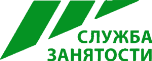 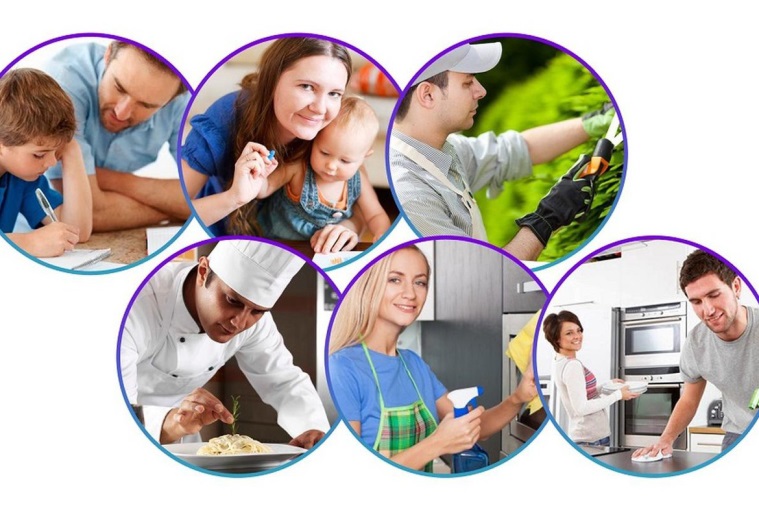 Приоритетные направления
Производство
Сельское хозяйство
Сфера услуг
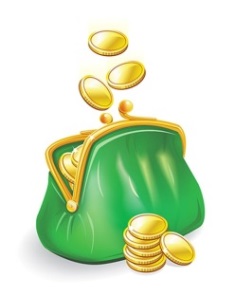 Размер финансовой помощи
77832 рубля - на организацию собственного дела и приобретение необходимого оборудования, материалов  
800 рублей - на подготовку документов для государственной регистрации
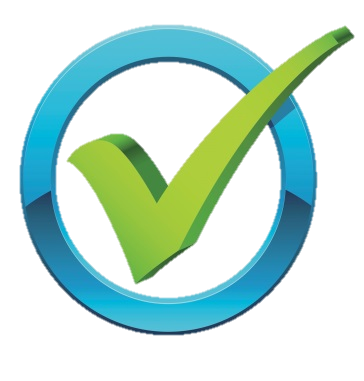 Обязанность гражданина

Организовать деятельность и предоставить отчет о целевом использовании финансовой помощи
Стажировка выпускников
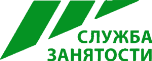 ДЛЯ ГРАЖДАНИНА:
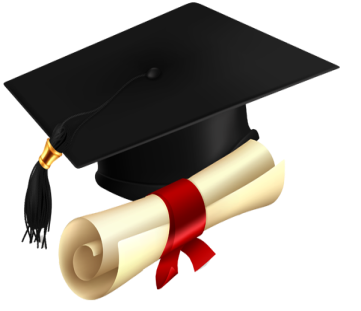 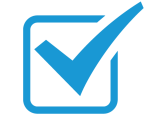 Приобретение практического
опыта и стажа работы по своей профессии
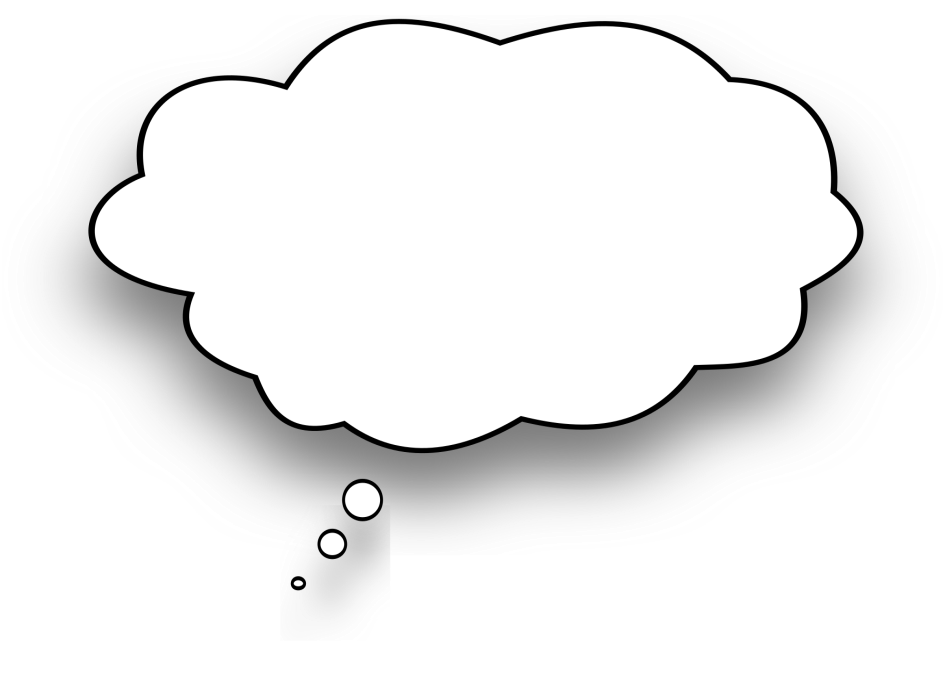 Чем
может помочь
    программа стажировки
  выпускнику?
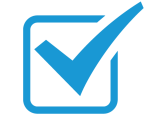 Возможность зарекомендовать себя и получить постоянную работу
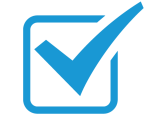 Знакомство с рабочим процессом в организации
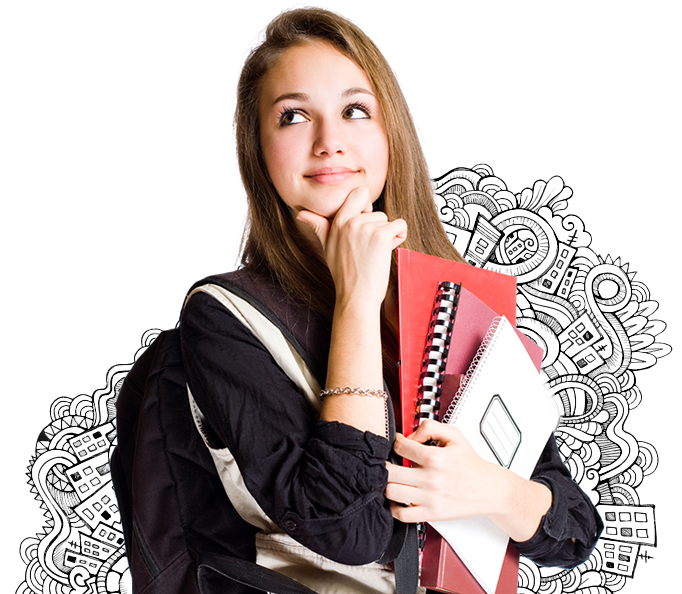 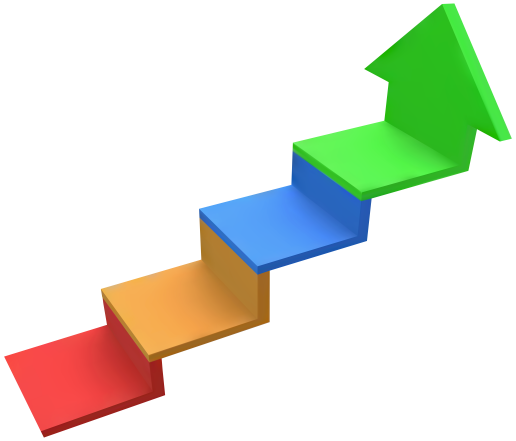 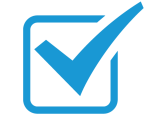 Получение вознаграждения за труд
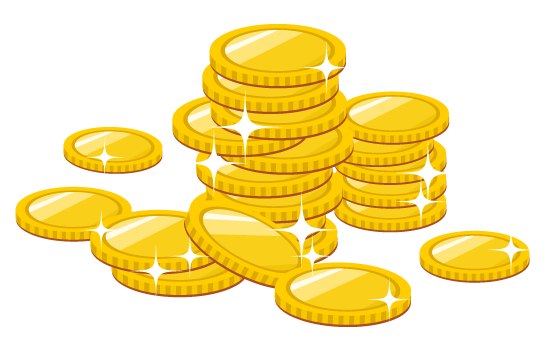 Социальные сети службы занятости
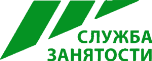 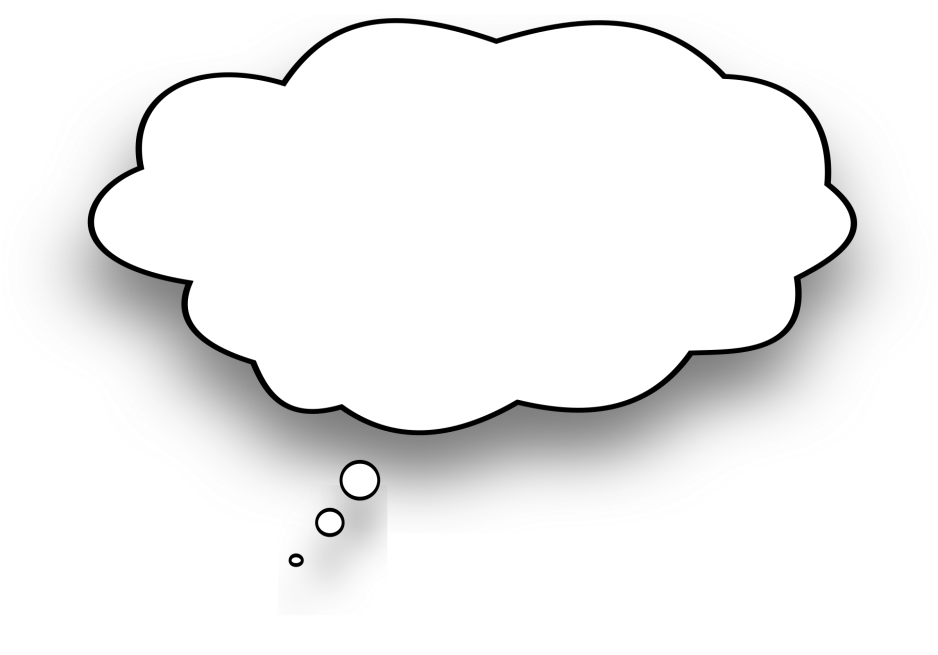 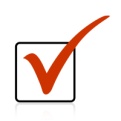 Последние новости 
в сфере труда и занятости
Что интересного 
на официальных страницах
службы занятости в 
социальных
сетях
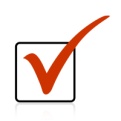 Возможность 
задать вопрос специалистам online
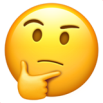 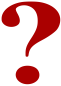 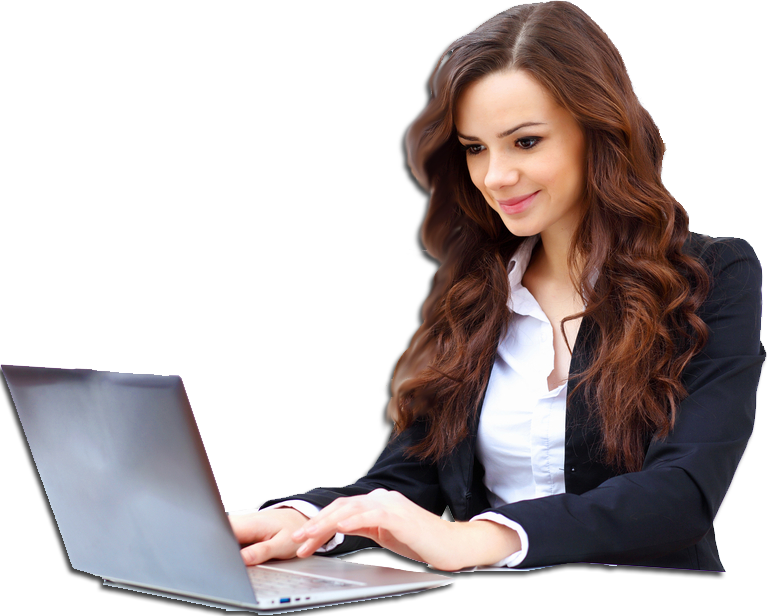 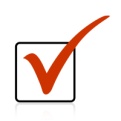 Самые горячие вакансии для соискателей
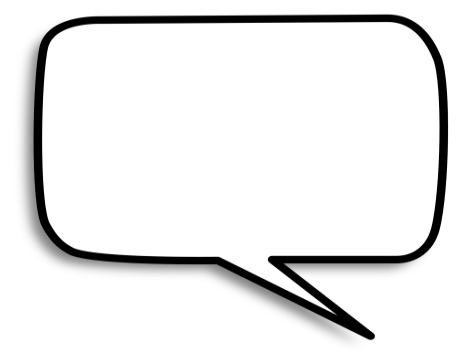 czn.kurganobl
gutzn
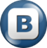 #ПЕРСОНА_ДНЯ
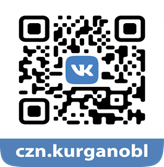 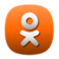 cznkurgan
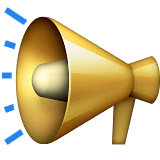 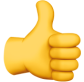 #ПОЛЕЗНЫЕ_СТАТЬИ
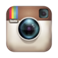 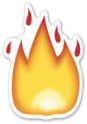 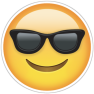 #ГОРЯЧАЯ_ВАКАНСИЯ
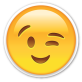 #МЕРОПРИЯТИЯ_СЗН
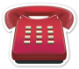 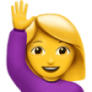 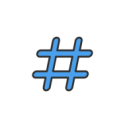 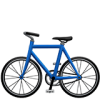 #СТРАНИЧКА_ПСИХОЛОГА
#ЗОЖ_СТРАНИЧКА
Если Вам от 14 до 18 лет – и есть желание
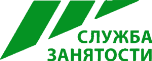 заработать собственные деньги 
познакомиться с миром  разнообразных и нужных профессий 
найти новых друзей


Обращайтесь 
в службу занятости
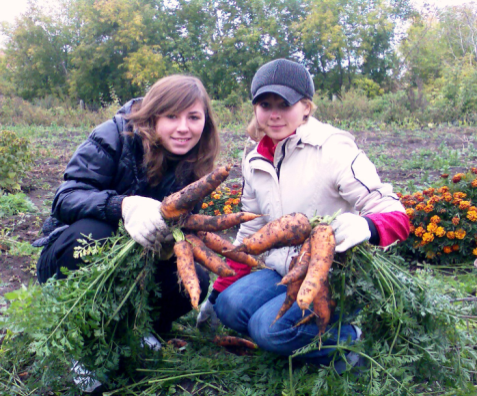 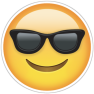 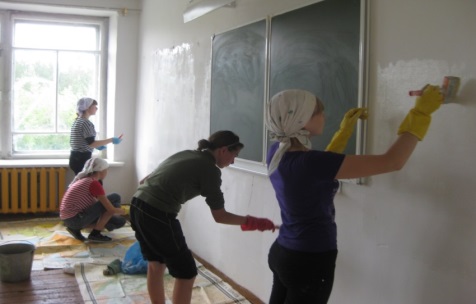 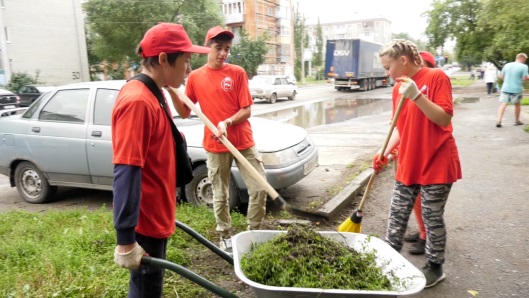 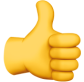 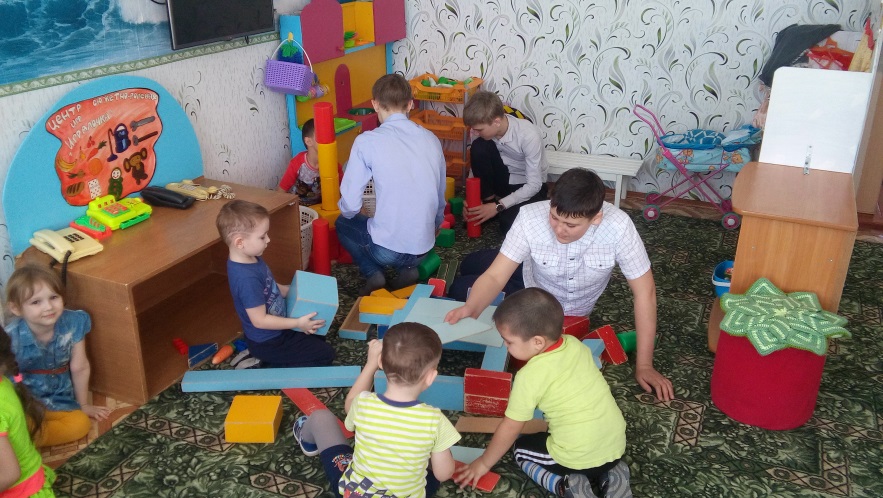 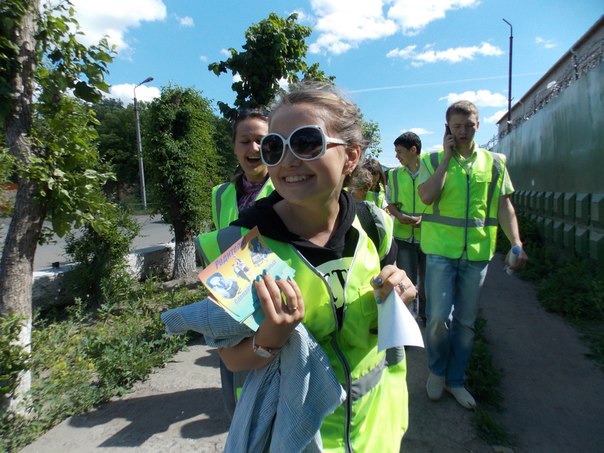 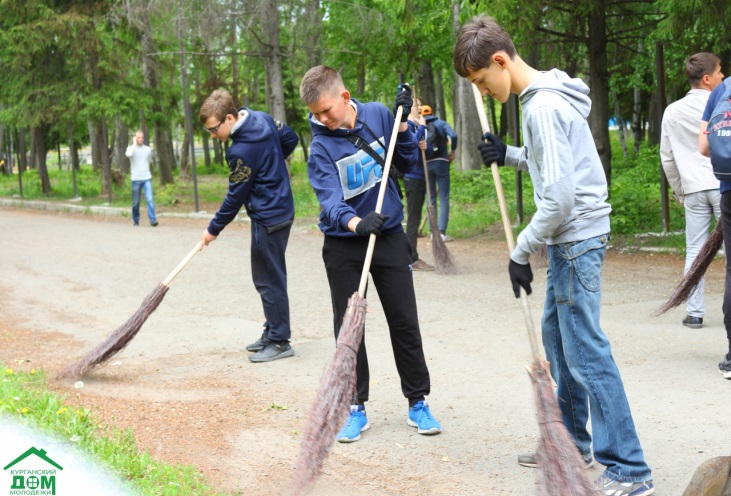 Основные виды работ:
благоустройство территорий
оказание помощи престарелым гражданам
ремонт школ
сельхоз работы
Продолжительность ежедневной работы
от 14 до 15 лет – 4 часа
от 15 до 16 лет – 5 часов
от 16 до 18 лет – 7 часов
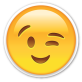 Ежемесячный Заработок состоит из:

  Заработной платы – средства работодателя не ниже МРОТ 12972 рублей и
  Материальной поддержки – средства областного бюджета от 1750 рублей, с учётом сокращённой продолжительности работы, то есть пропорционально отработанному времени
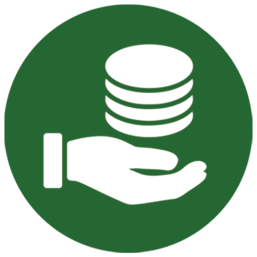 Особенности трудоустройства 
иностранных граждан
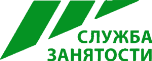 из визовых стран
из безвизовых стран
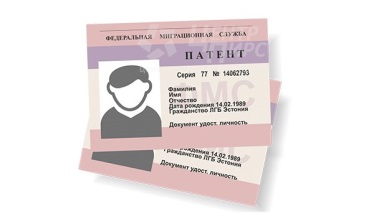 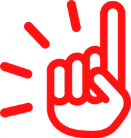 Нужна квота на привлечение иностранных работников
Нужно приобрести патент
в Управлении по вопросам миграции МВД России, по адресу: 
г. Курган, ул. Советская, д. 128
Для получения квоты работодателю необходимо подать заявку в Главное управление по труду и занятости населения Курганской области по адресу: 
г. Курган, ул. М. Горького, д. 190
Выдается на срок от 1 до 12 месяцев, по истечению срока можно однократно переоформить патент без выезда из Курганской области.
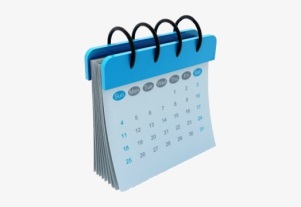 Возможна предварительная запись 
на прием – на сайте «Миграционные квоты» или по телефонам:
Не требуется получение разрешения на работу или приобретение патента гражданам Армении, Белоруссии, Казахстана и Киргизии
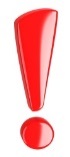 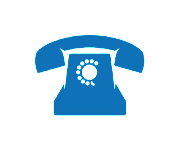 8(3522) 24-16-02 
8(3522) 41-55-62
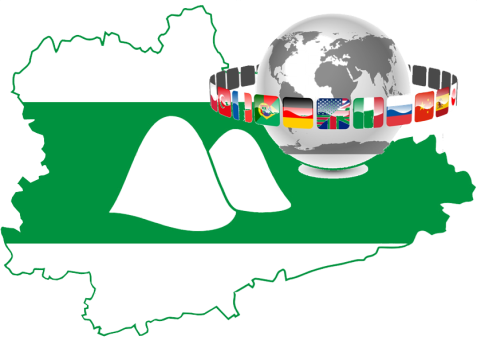 В центрах занятости населения Курганской области можно получить услугу 
по содействию в поиске подходящей работы предъявив:
документ, удостоверяющий личность 
индивидуальную программу реабилитации и абилитации 
(для граждан с инвалидностью)
Если Вас Сокращают
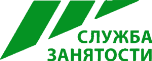 Два месяца работаете, работодатель предлагает все доступные вакансии, которые Вы можете выполнять  с учетом квалификации и состояния здоровья
Вы имеете право расторгнуть трудовой договор досрочно при согласии работодателя
1
Об увольнении должны предупредить 
письменно за 2 месяца 
(занятых на сезонных работах - за 7 календарных дней, со сроком трудового договора менее 2 месяцев – за 3 календарных дня)
2
При увольнении выплачиваются выходное пособие (среднемесячная зарплата), расчет по заработной плате и компенсация за неиспользованный отпуск

В течении двух недель после увольнения нужно встать на учёт в центр занятости, чтобы было право получить выходное пособие за третий месяц
Если Вы не трудоустроились через 2 месяца после увольнения, то выплачивается  еще одна среднемесячная зарплата (обращаться к работодателю с трудовой книжкой без новых записей)
Если Вы не трудоустроились 
через 3 месяца после увольнения, то выплачивается  третья среднемесячная зарплата (обращаться к работодателю со справкой из центра занятости      )
5
3
4
!
!
Выходное пособие  при сокращении*:

- в общем случае - три среднемесячных заработных платы  за три месяца

- «совместителям» - средний заработок за 1 месяц

- занятым на сезонных работах - средний заработок за 2 недели 

- не выплачивается работающим по трудовым договорам со сроком менее 2 месяцев
*Информация касается всех работодателей, за исключением ИП (если выплаты не предусмотрены трудовым договором)
 
В случае банкротства (ликвидации) действуют все гарантии кроме вакансий
не могут сократить*, если вы:
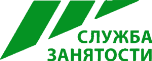 Беременны
Родитель (законный представитель ребенка), являющийся единственным кормильцем ребенка-инвалида до 18 лет или ребенка в возрасте до 3 лет в семье, воспитывающей трех и более малолетних детей, если другой родитель (иной законный представитель ребенка) не состоит в трудовых отношениях
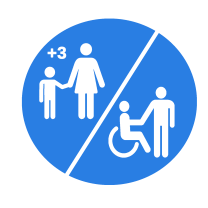 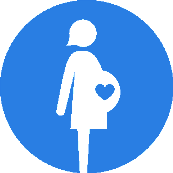 Женщина с ребенком в возрасте до 3 лет
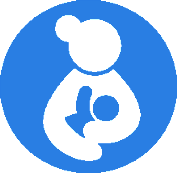 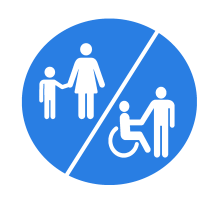 Одинокая мать или иное лицо без матери, воспитывающее ребенка в возрасте до 14 лет или ребенка-инвалида в возрасте до 18 лет
*исключение -  ликвидация (банкротство) организации
Никто не может быть ограничен 
в трудовых правах в зависимости от…
места жительства
убеждений
расы, цвета кожи, национальности, языка, происхождения
имущественного, семейного, социального и должностного положения


пола
возраста
отношения к религии
и других обстоятельств, не связанных с деловыми качествами работника
!
Если вы считаете, что подверглись дискриминации в сфере труда обращайтесь:
Онлайнинспекция.рф
в Государственную инспекцию труда в Курганской области по телефонам (3522) 63-48-79,  (3522) 45-86-14
e-mail: git_kurgan-45@mail.ru
Кому и Как платят пособие по безработице
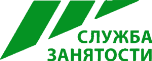 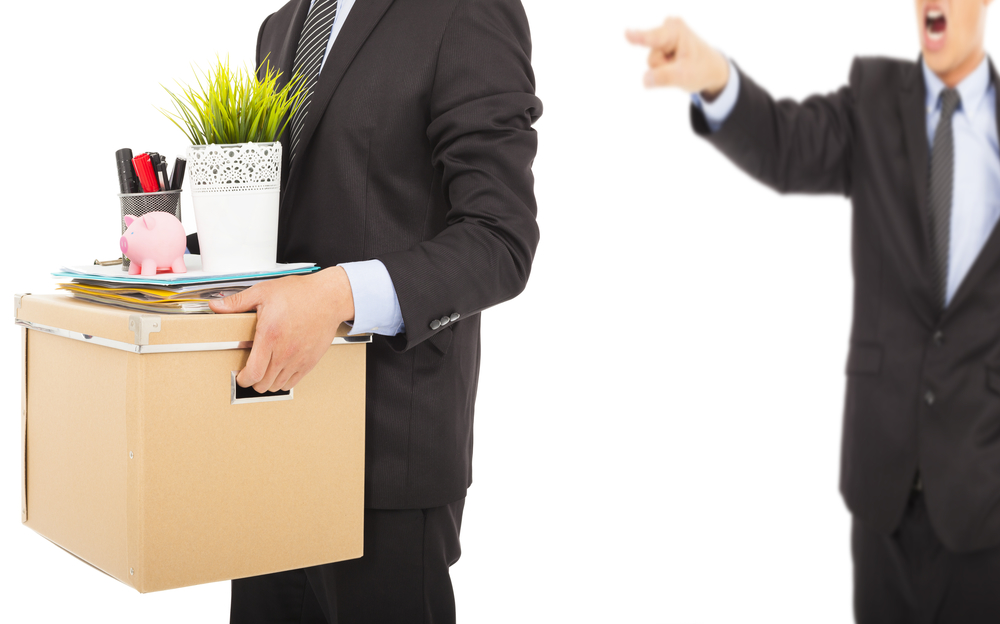 Человек до предпенсионного возраста
Состоял в трудовых отношениях          не менее 26 недель за год до постановки на учёт в службе занятости
Никогда не работал
Не работал больше года
Работал меньше 26 недель
Уволен за нарушение трудовой дисциплины
Направлен органами службы занятости на обучение и отчислен за виновные действия
период выплаты
не более 6 месяцев
в течении 
12 месяцев
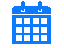 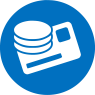 но не меньше
1725 рублей
и не больше
9200 рублей
!
3 месяца
3 месяца
период выплаты
не более 3 месяцев
в течении 
12 месяцев
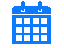 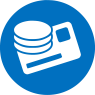 75%
60%
среднего заработка
1725 рублей
Человек предпенсионного возраста
Состоял в трудовых отношениях не менее 26 недель за год до постановки на учёт в службе занятости
Состоял в трудовых отношениях менее 26 недель за год до постановки на учёт в службе занятости
период выплаты
не менее 12 месяцев*
в течении 
18 месяцев
период выплаты
не менее 12 месяцев
в течении 
18 месяцев
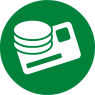 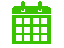 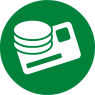 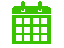 но не меньше
1725 рублей
и не больше
12972 рублей
1725 рублей
!
3 месяца
3 месяца
остальные
*период увеличивается на 2 недели за каждый год стажа свыше 25 лет (мужчины) и 20 лет (женщины), но не более      24 месяцев в течении 26 месяцев
75%
60%
45%
среднего заработка
БАНК РЕЗЕРВА КАДРОВ КУРГАНСКОЙ ОБЛАСТИ
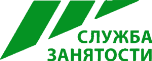 Не стоит терять свое драгоценное время на поиск работы

Работа найдет Вас!
Оцените Ваш уровень навыков и компетенций
1
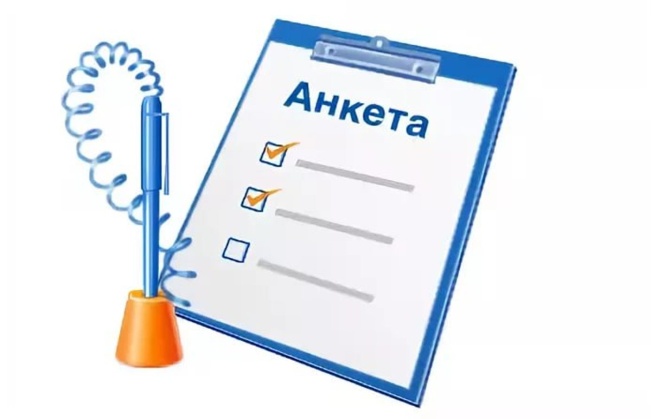 Заполните анкету

    форма анкеты на сайте czn.kurganobl.ru в разделе 
    «Содействие занятости»-«Гражданам»
2
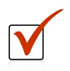 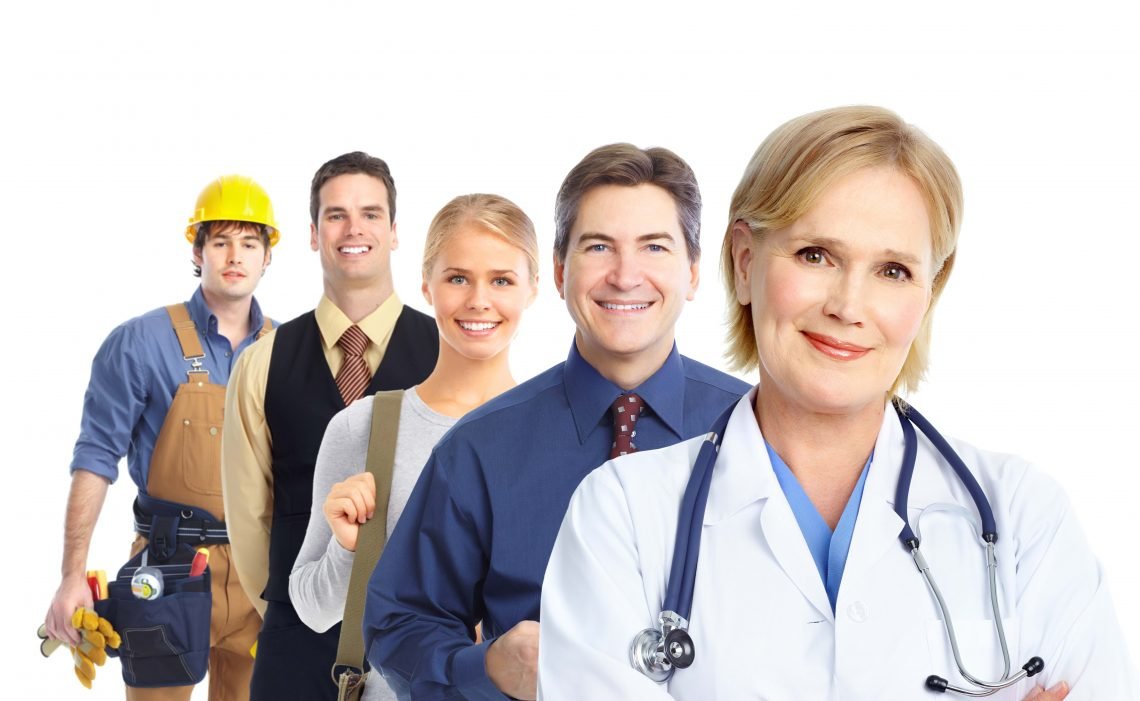 Передайте анкету в центр занятости*

      лично
      простым письмом по почте
      по электронной почте (в сканированном виде, в виде фото)
3
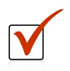 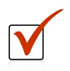 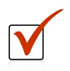 4
Получайте приглашение 
на собеседование
*Контактные данные центров занятости на сайте  czn.kurganobl.ru 
в разделе «Структура»